Pushbutton Music Player Using Raspberry PiBy: Paul Baek
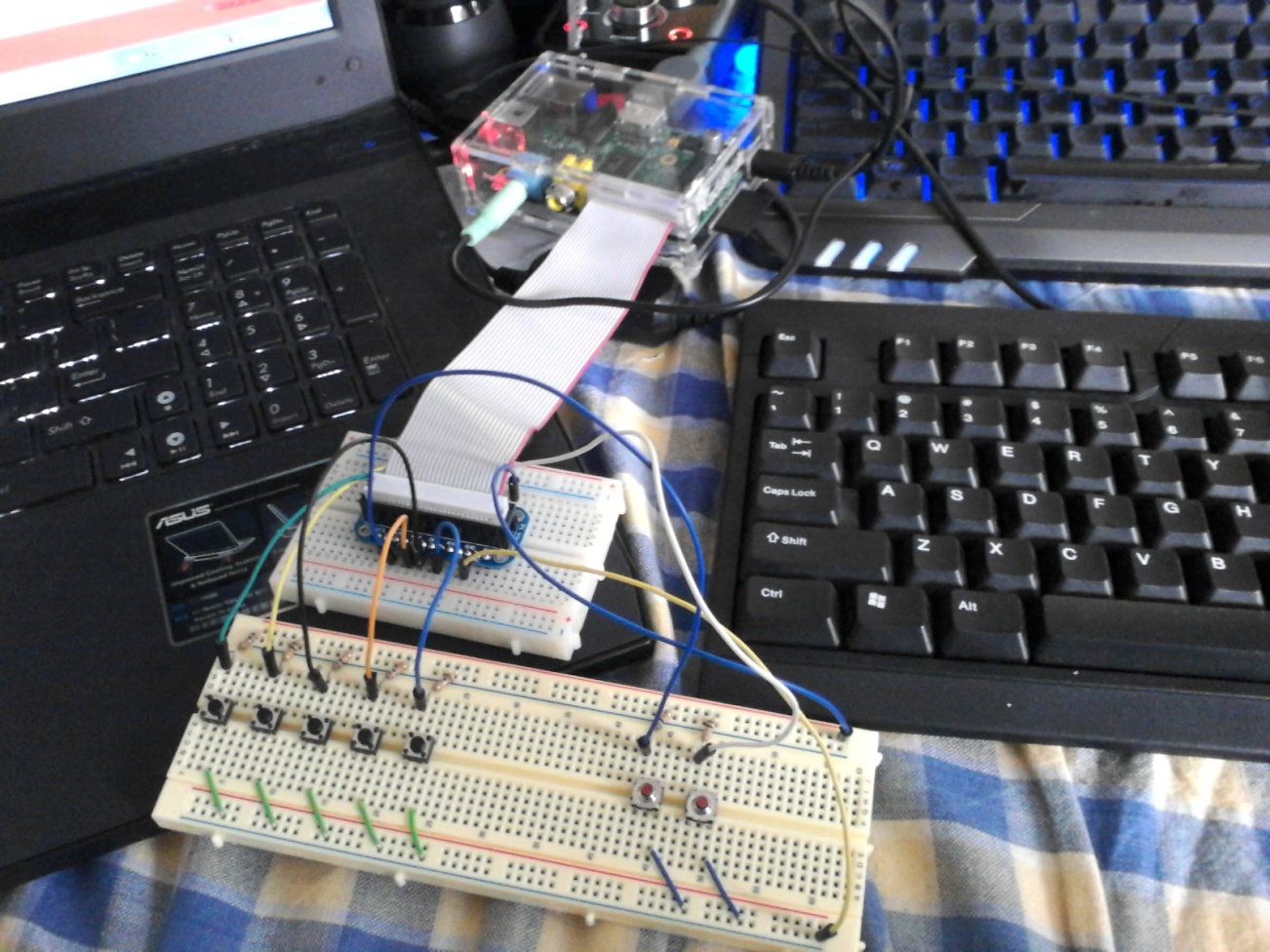 Materials
Breadboard
7 push buttons
7 10k ohm resistors
Raspberry Pi Budget pack from Adafruit.comBudget pack includes the following:GPIO Kit, Wires, 4 GB SD card, Raspberry Pi enclosure, Raspberry Pi power supply, small breadboard. 
Raspberry Pi
Raspberry Pi
What is it?
The Raspberry Pi is a Linux based computer that is about the size of  a credit card. It can be used for computing, however, it is best used for personal projects and/or used as an embedded device.
The ability to connect to and program it’s GPIO pins allow the user to connect sensors, buttons, switches, etc. to the Raspberry Pi.
Objectives
To make something practical that I can also use at home.
I wanted to create a music player that doesn’t run on my PC so I can reduce processing power used.
Make it controllable with push buttons.
Wiring the Breadboard
Button Schematic
Wiring / Button Layout
Python Code
Key points
Key Press Function
MPG321 uses the Control+C key press to skip forward to the next song. To bind this to a push button, I had to create a special function and variable.
Contol C function
Control_c_sequence = ‘ ‘ ‘keydown Control_Lkey ckeyup Control_L‘ ‘ ‘
Def keypress(sequence):	p=Popen([‘xte’], stdin=PIPE)	p.communicate(input=sequence)	return 0;
Signal interrupt
An issue I came across when using the control c input was that it’s the program shutdown button for python. I had to find a way to block the shutdown signal, so I created a function to do just that.
SIGINT function
Def sigint_handler(signum, frame):	pass
The following line of code had to be inserted after the keypress sequence:signal.signal(signal.SIGINT, sigint_handler)
Reading the GPIO input
Put it all together and you get….
Music Player Demo